Stolfo D, Savarese G
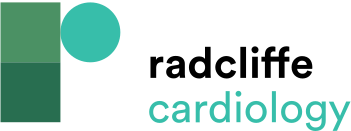 Table 1: Summary of Landmark Heart Failure Trials on Renin–Angiotensin–Aldosterone System Inhibitors
Citation: Cardiac Failure Review 2019;5(2):70–3.
https://doi.org/10.15420/cfr.2019.6.2
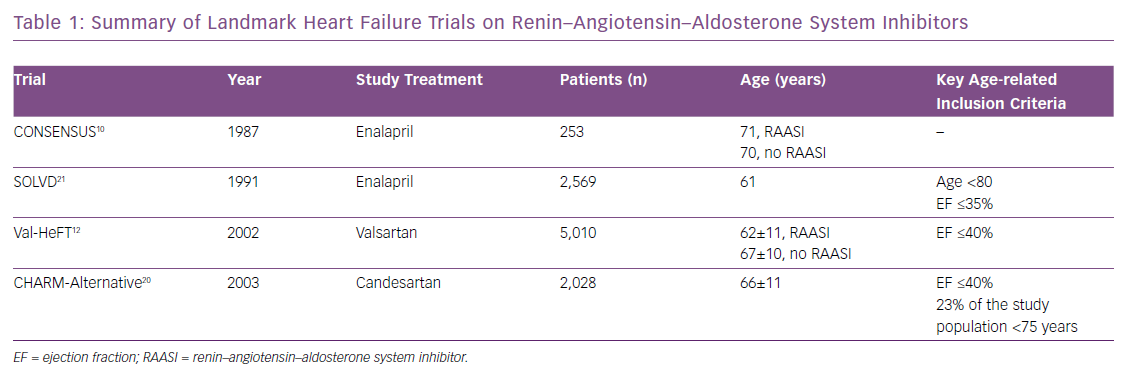